Кабарга - саблезубый олень-кенгуру
Савенко Елена Владимировна
МСКОШИ 8 вида г. Поронайск
Парнокопытное оленевидное животное, семейства кабарговых
Вес  11-18 кг

Длина тела – 
до 1 метра

Высота в холке-
До 70 см
Распространение
Кабарга распространена от Восточных Гималаев и Тибета до Восточной Сибири, Кореи и Сахалина, населяя крутые склоны гор, поросшие хвойным лесом. Держится преимущественно на высоте 600—900 м, редко до 1600 м над уровнем моря; только в Тибете и Гималаях поднимается на высоту до 3000 м и более.
Излюбленные места обитания кабарги — тёмнохвойные участки тайги с россыпями и выходами скал.
Поведение
Биология
Питание – лишайники, хвоя.

Сигнал тревоги  -  «чиф – фой»
Следы похожи на заячьи.
Кучи помета напоминают  
подсолнечные семечки.
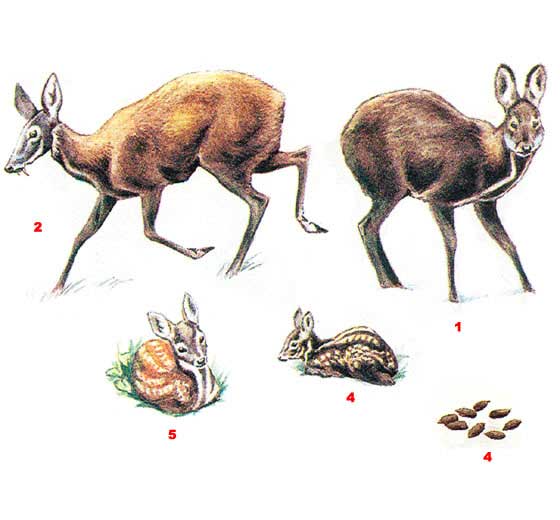 Размножение
Хозяйственное значение
Сахалинский подвид
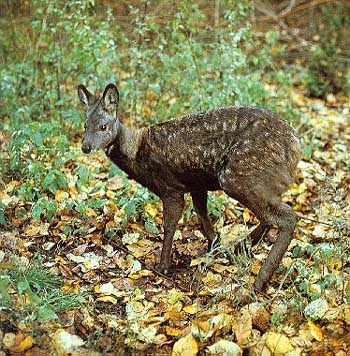 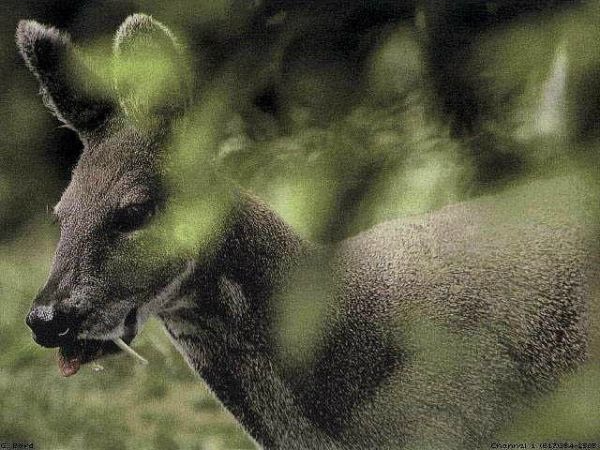 Места обитания : охраняются на небольшой территории в госзаповеднике «Поронайский», в охотничьих заказниках («Полуостров Крильон», «Красногорский», «Макаровский» и памятниках природы  («Река Анна», «Водопад Медвежий», «Кабарожьи скалы с гротами»)